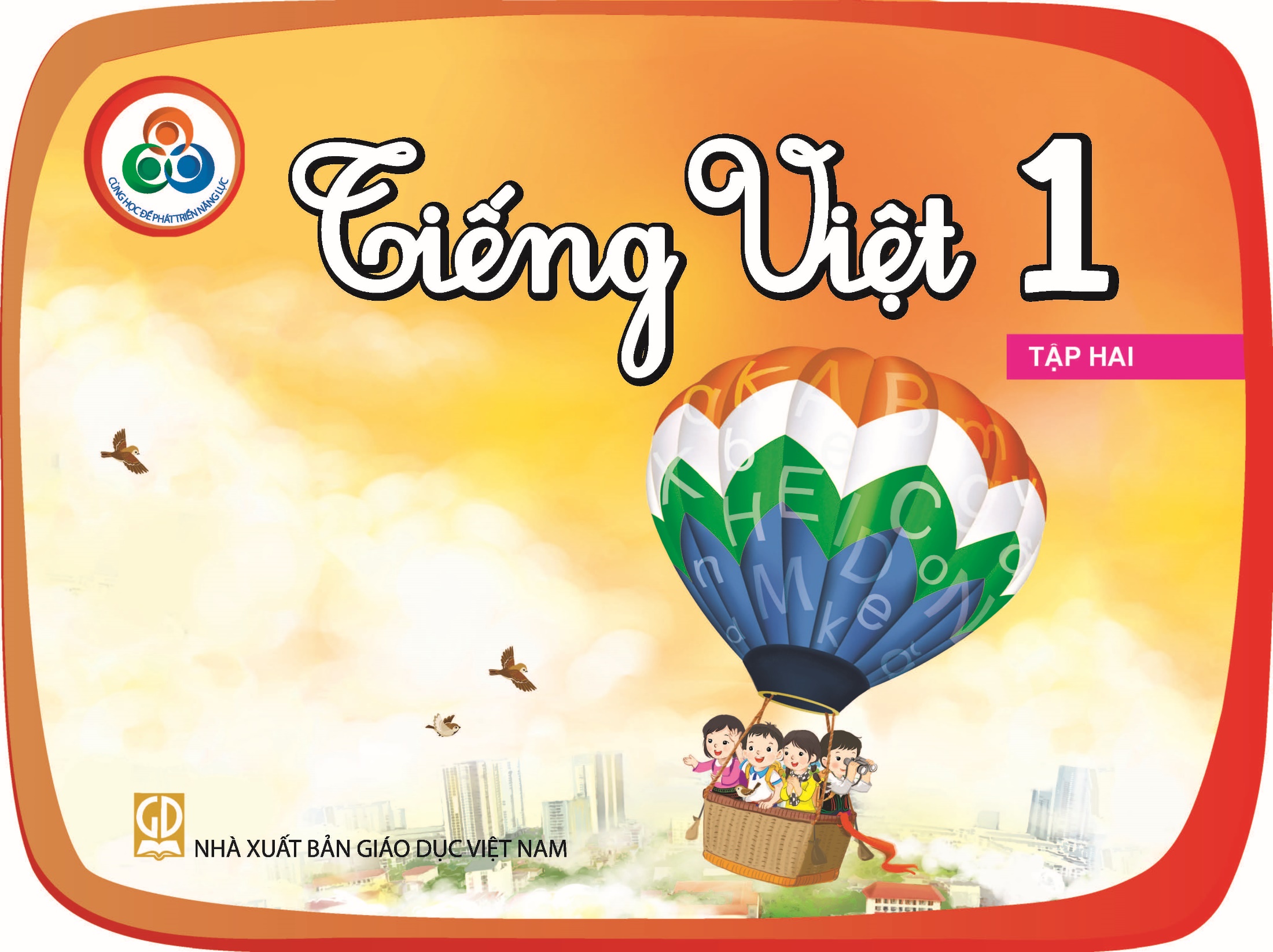 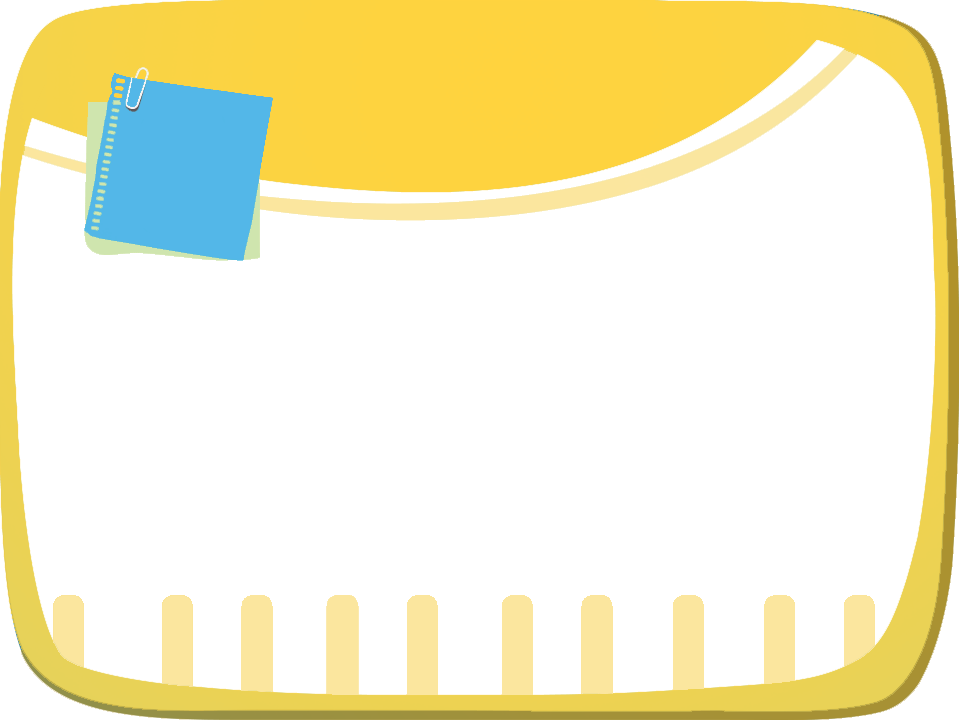 Bài
23C
Chuyện ở trường
ở lớp
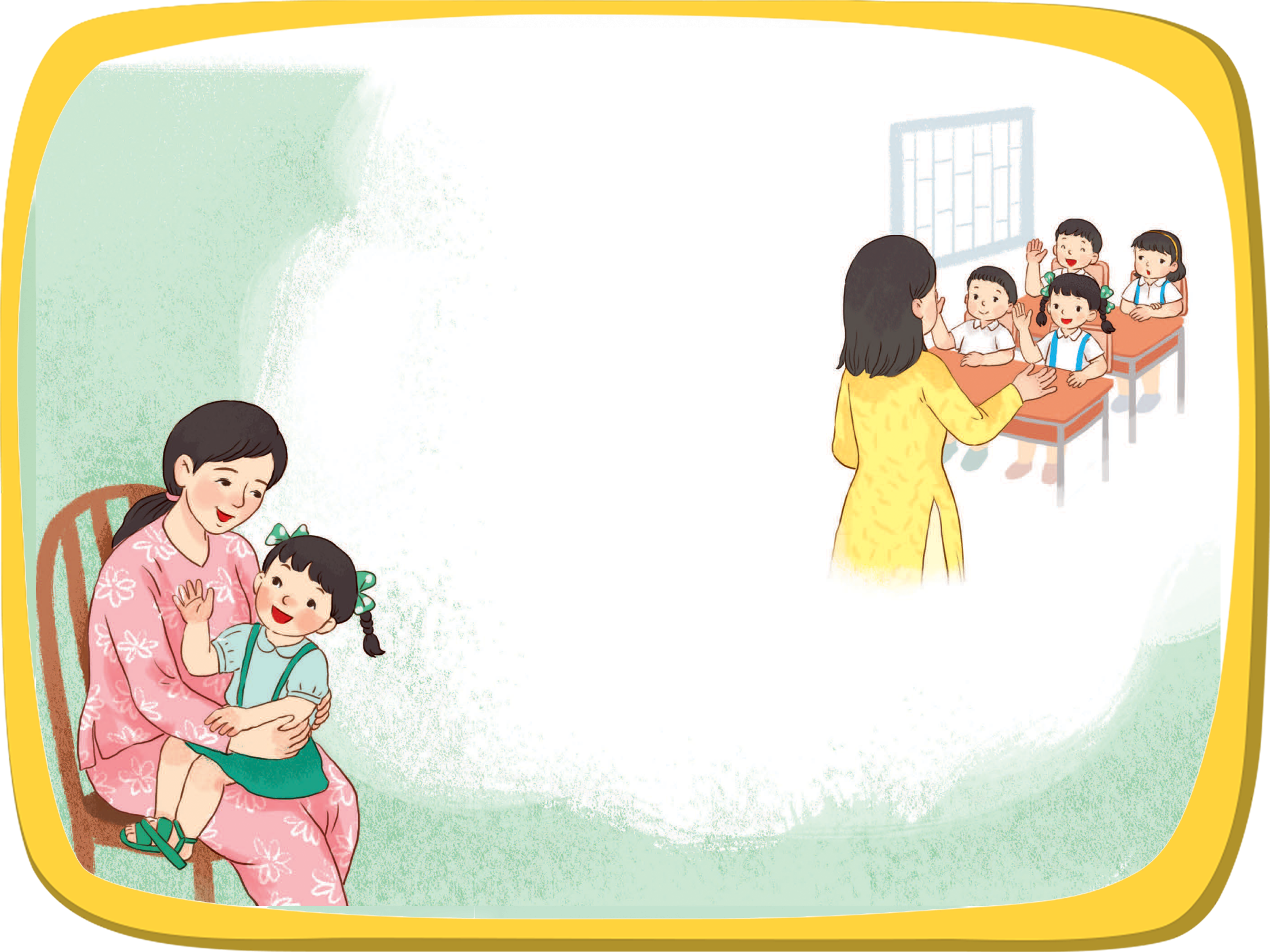 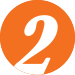 Đọc
Chuyện ở lớp
1.
– Mẹ có biết ở lớp
Bạn Hoa không thuộc bài
Sáng nay cô giáo gọi
Đứng dậy đỏ bừng tai…
2.
– Mẹ có biết ở lớp
Bạn Hùng cứ trêu con
Bạn Mai tay đầy mực
Còn bôi bẩn ra bàn…
3.
Vuốt tóc con mẹ bảo:
– Mẹ chẳng nhớ nổi đâu
Nói mẹ nghe ở lớp
Con đã ngoan thế nào?
(Theo Tô Hà)
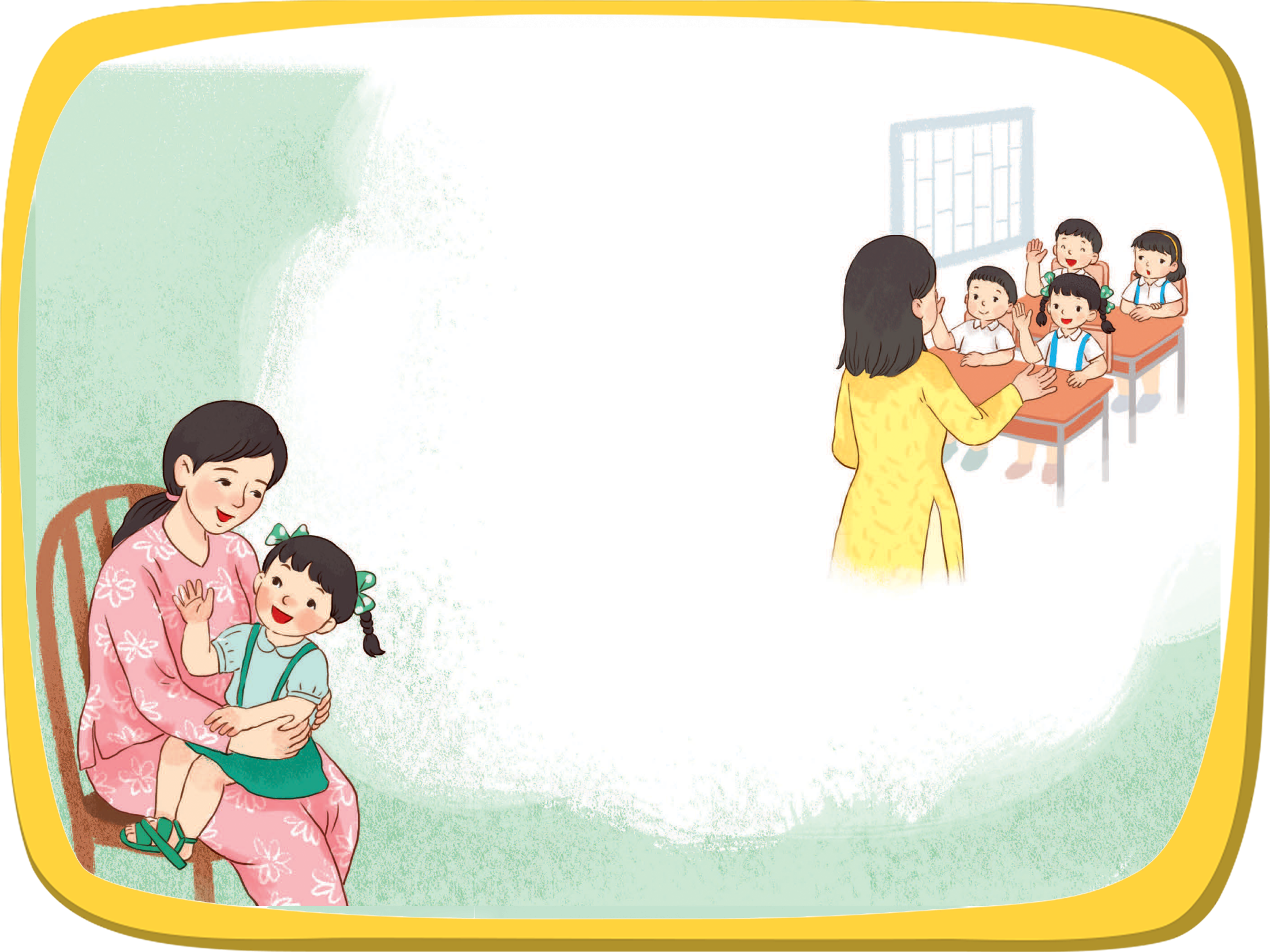 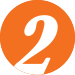 Đọc
Chuyện ở lớp
1.
– Mẹ có biết ở lớp
Bạn Hoa không thuộc bài
Sáng nay cô giáo gọi
Đứng dậy đỏ bừng tai…
2.
– Mẹ có biết ở lớp
Bạn Hùng cứ trêu con
Bạn Mai tay đầy mực
Còn bôi bẩn ra bàn…
3.
Vuốt tóc con mẹ bảo:
– Mẹ chẳng nhớ nổi đâu
Nói mẹ nghe ở lớp
Con đã ngoan thế nào?
(Theo Tô Hà)
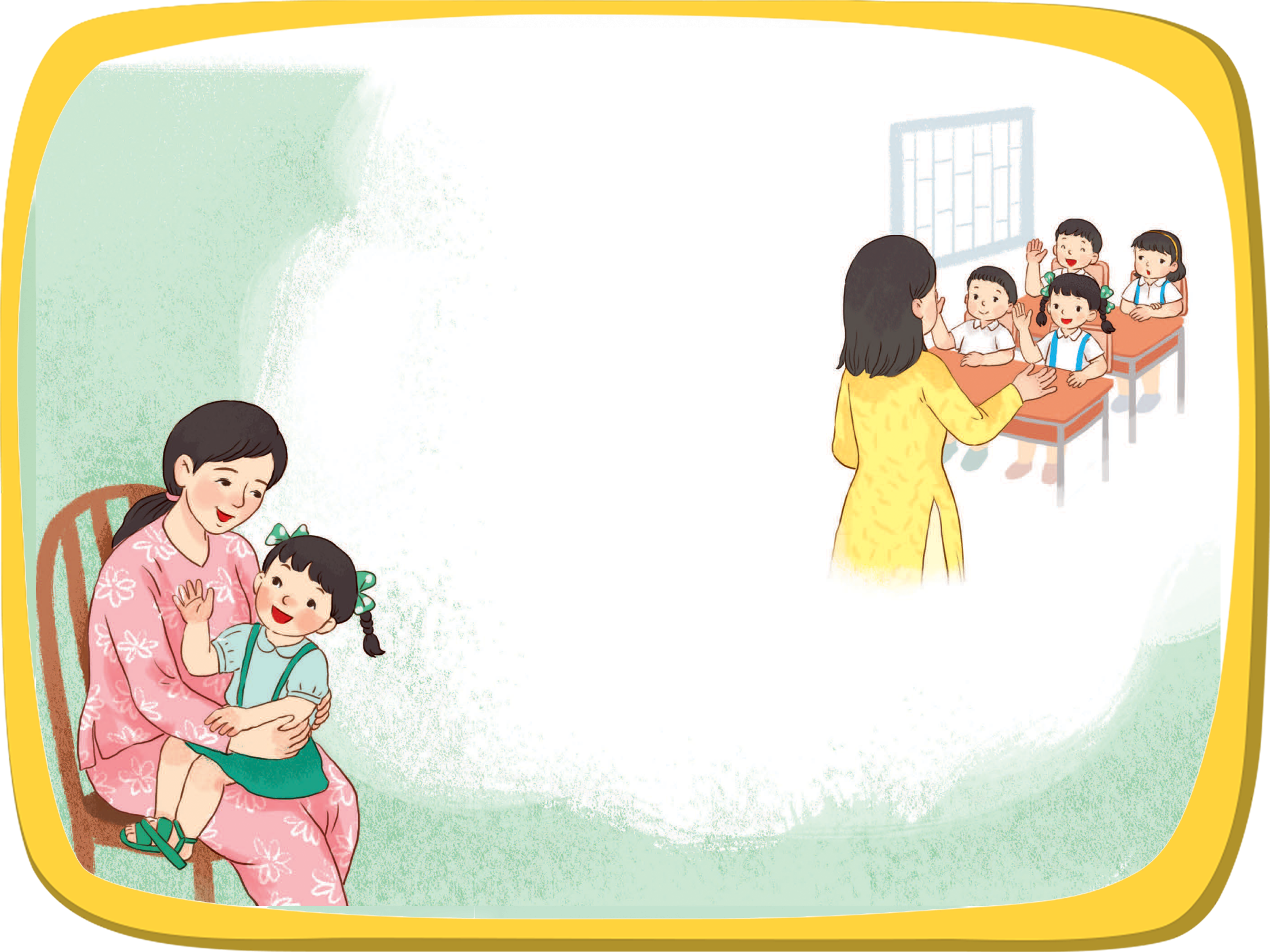 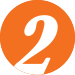 Đọc
Chuyện ở lớp
1.
– Mẹ có biết ở lớp
Bạn Hoa không thuộc bài
Sáng nay cô giáo gọi
Đứng dậy đỏ bừng tai…
2.
– Mẹ có biết ở lớp
Bạn Hùng cứ trêu con
Bạn Mai tay đầy mực
Còn bôi bẩn ra bàn…
3.
Vuốt tóc con mẹ bảo:
– Mẹ chẳng nhớ nổi đâu
Nói mẹ nghe ở lớp
Con đã ngoan thế nào?
(Theo Tô Hà)
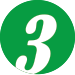 Viết
Tô và viết.
– Tô chữ hoa: G, H
– Viết: Hà Giang.
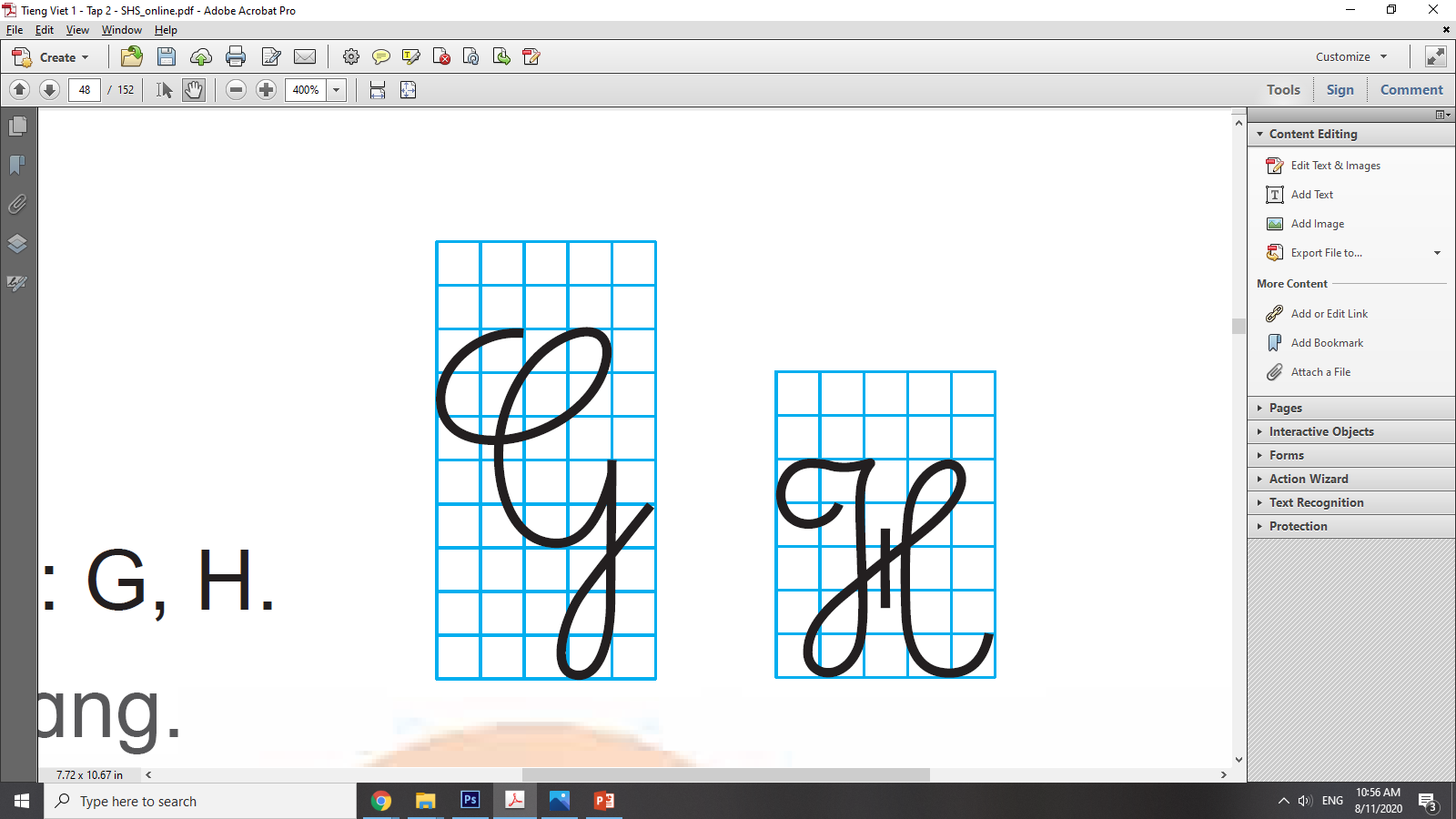 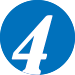 Nghe – nói
Kể cho bạn nghe về một chuyện ở lớp (bạn được khen,
bạn bị nhắc nhở,…)
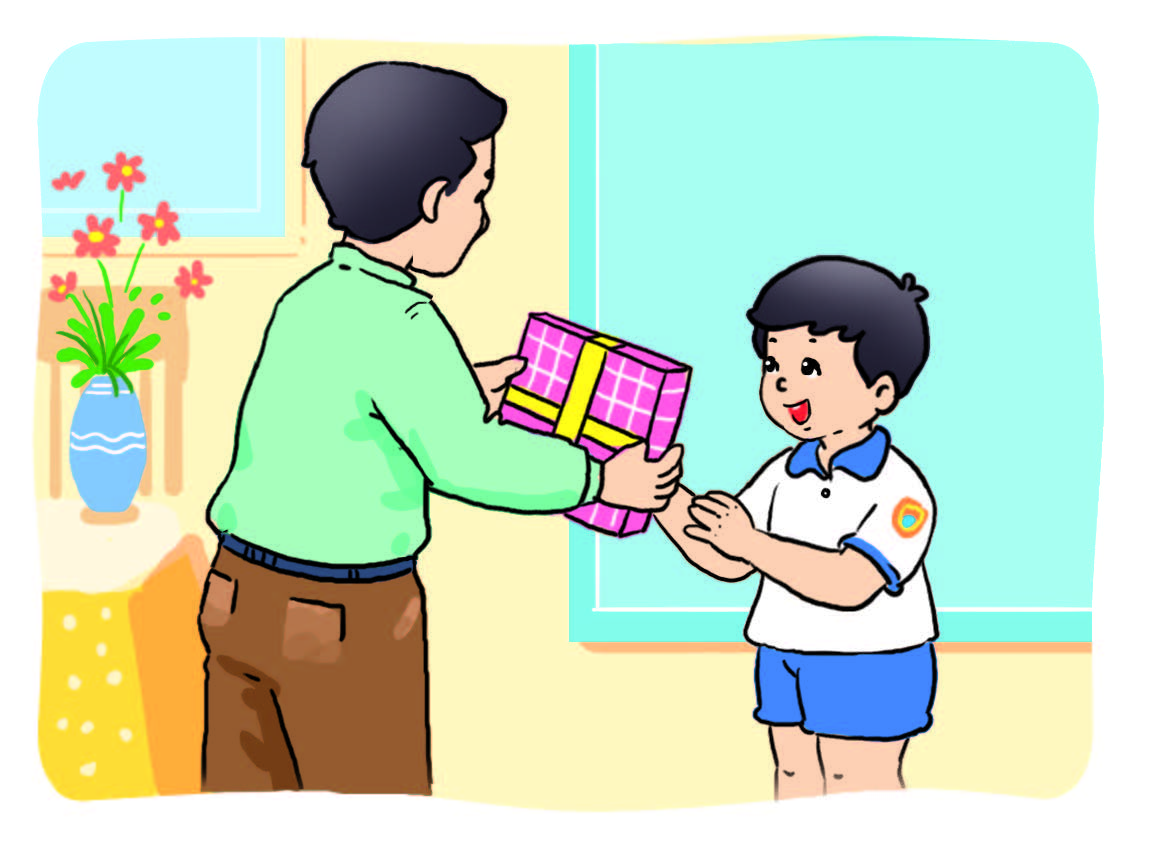 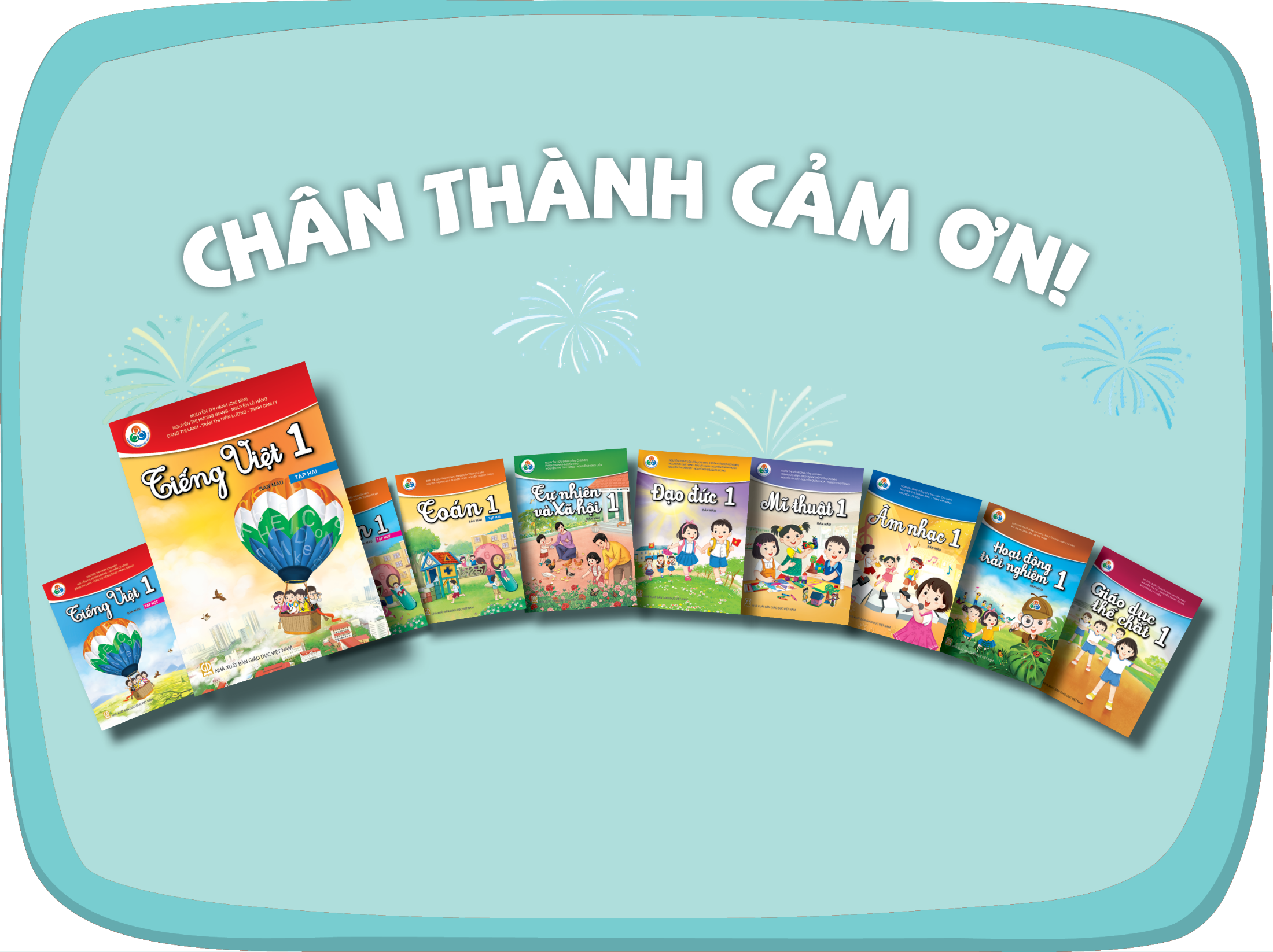 [Speaker Notes: CHÂN THÀNH CẢM ƠN!]